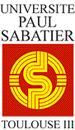 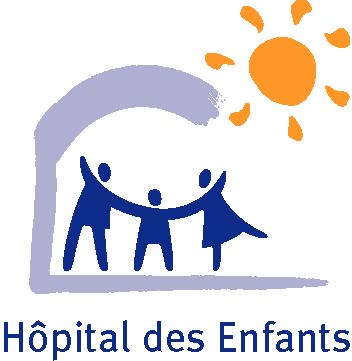 Infections invasives à streptocoque A
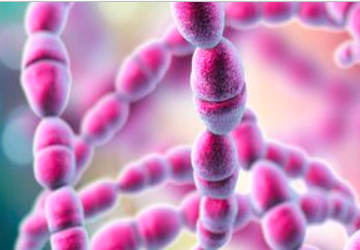 JUP 2023
Camille Bréhin
Urgences-Pédiatrie générale- Infectiologie
Hôpital des enfants 
CHU Toulouse
brehin.c@chu-toulouse.fr
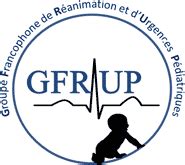 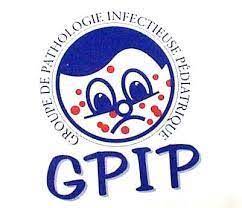 Aucun conflit d’intérêt avec le sujet traité
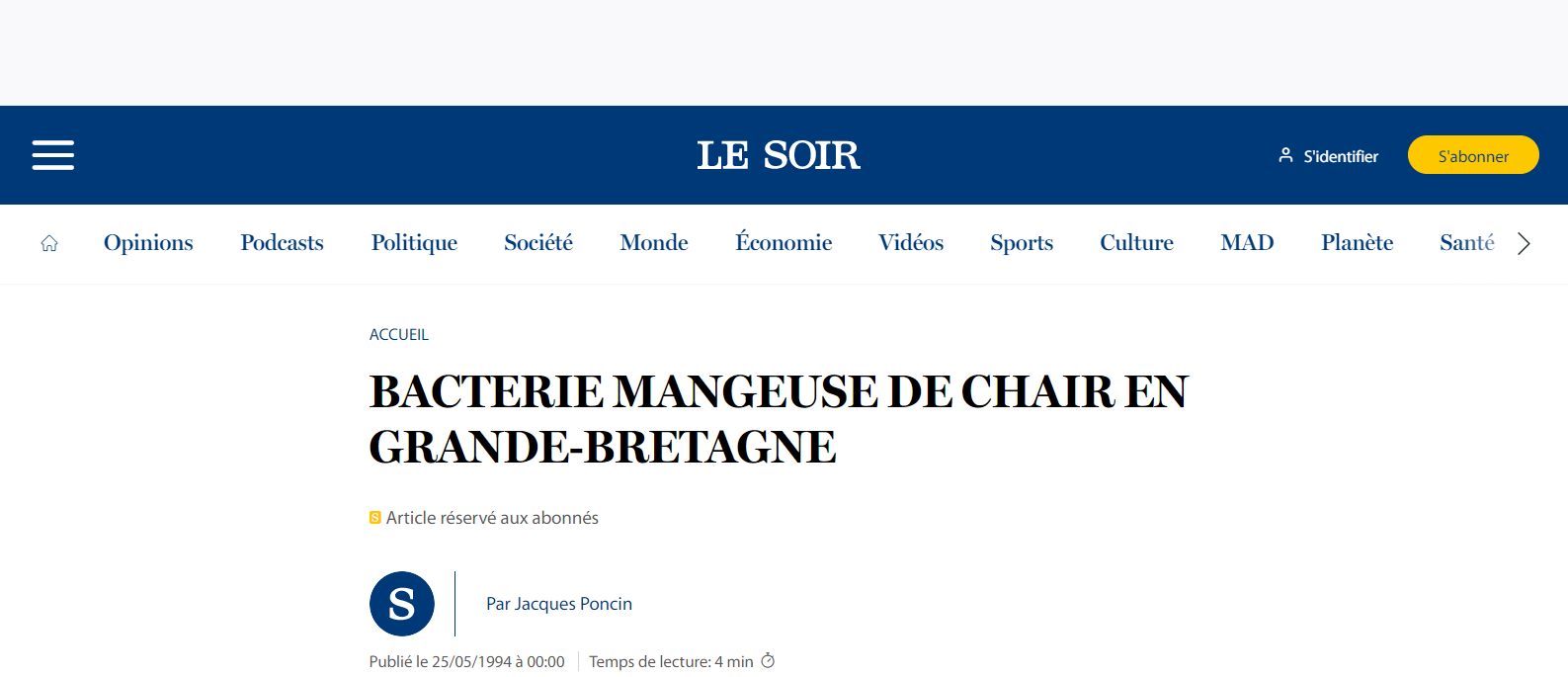 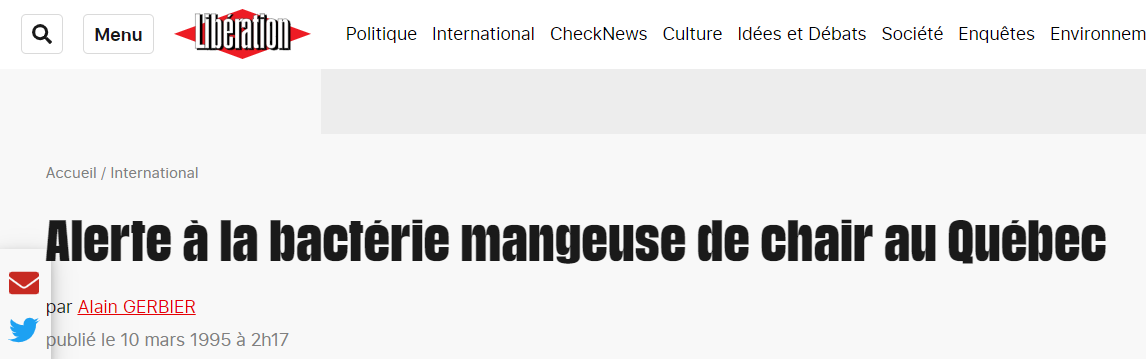 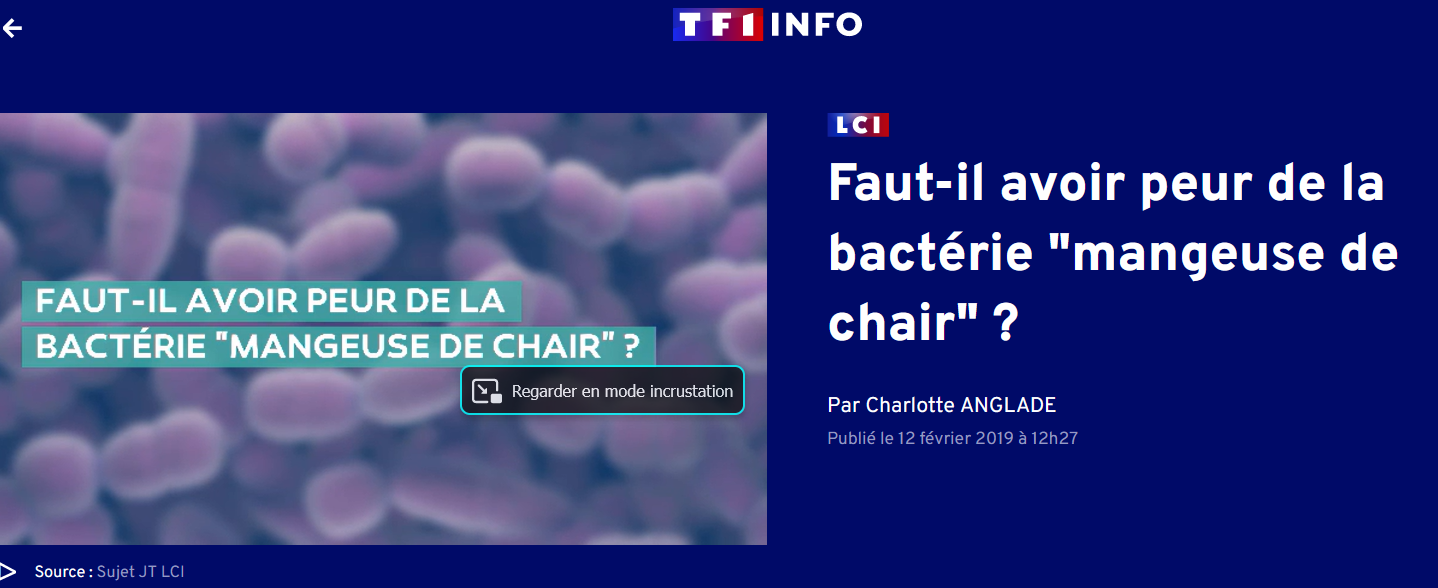 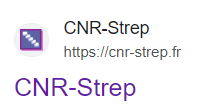 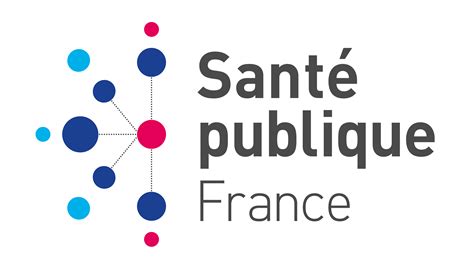 Pourquoi parler des IISGA ?
Alerte début novembre par GFRUP/GPIP sur une fréquence anormalement élevée d’infections graves à SGA chez l’enfant en France 
Fiche d’alerte => surveillance des enfants hospitalisés en soins critiques
 Réseau PICURe (déjà expérimenté pour le PIMS) puis transfert Santé Publique France
 Colliger rétrospectivement cas hospitalisés depuis début septembre
 Surveillance prospective ensuite 
 Signalement ARS
 Envoi des souches au CNR
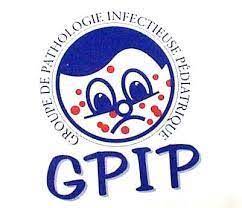 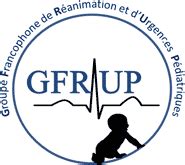 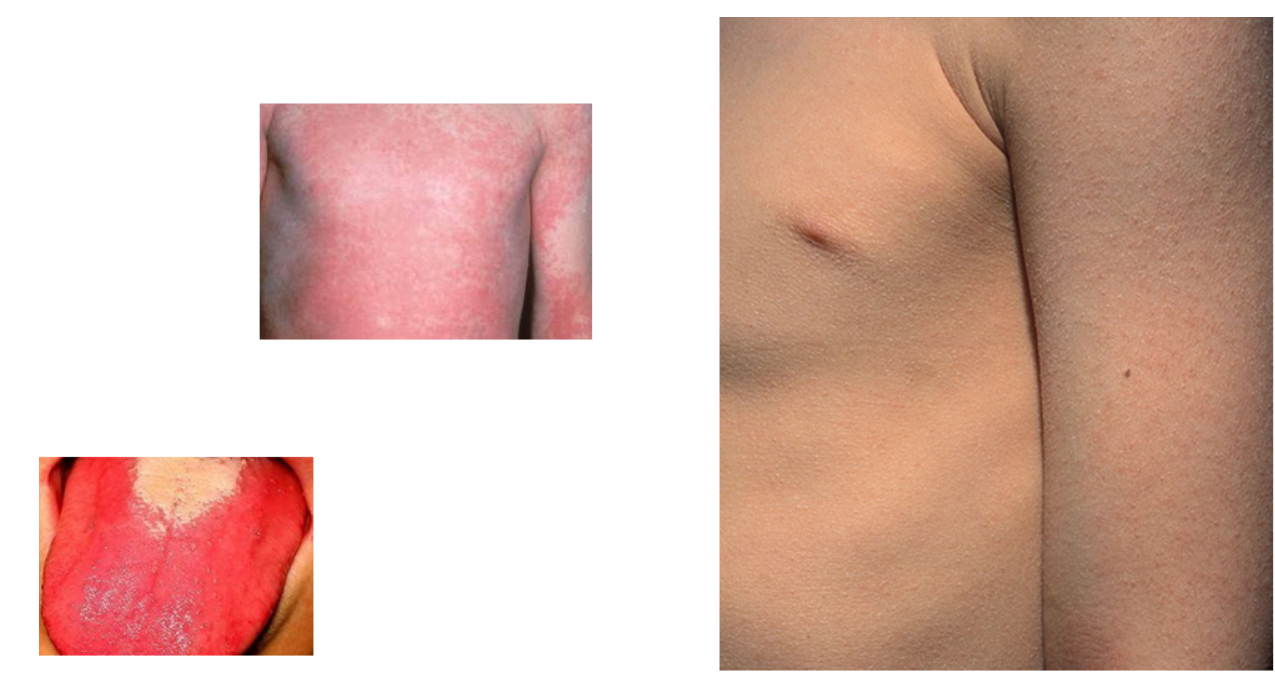 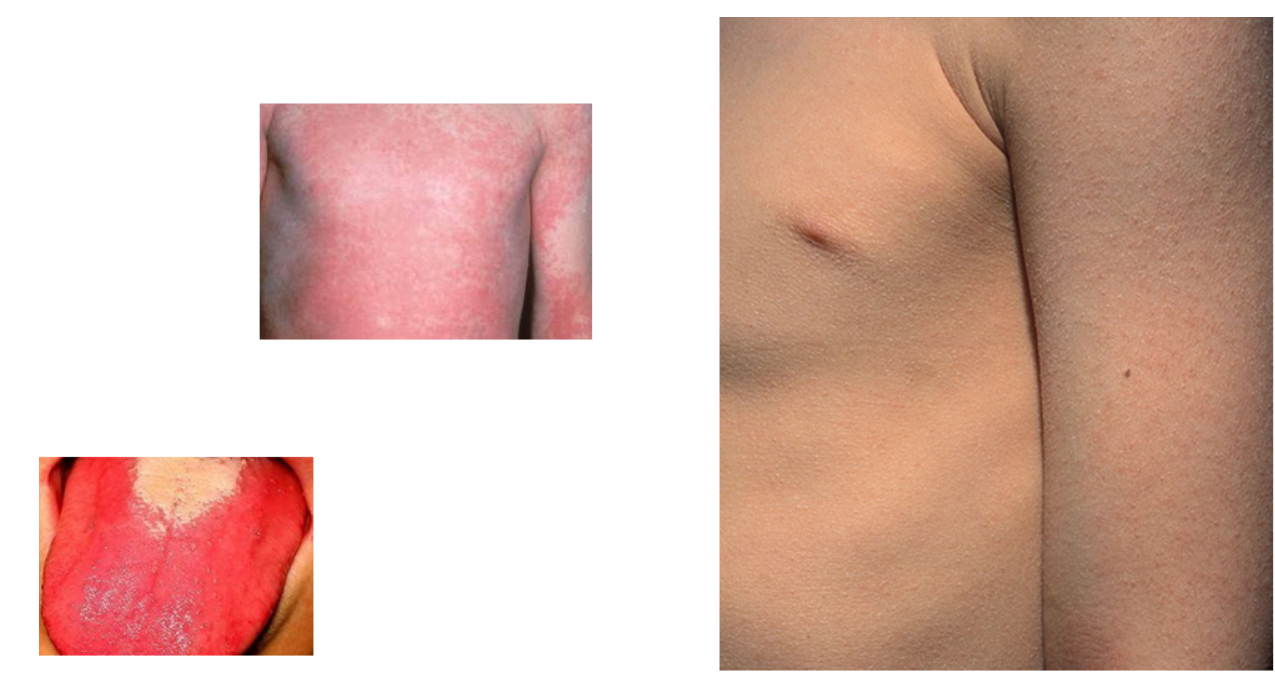 Streptocoque A: ce qu’on savait
Cause la plus fréquente de pharyngite bactérienne chez les enfants d'âge scolaire = 20-30% dans pays au haut niveau de vie
 Portage asymptomatique du SGA: 11 % et 15 % enfants âgés ≥ 5 ans
Majorité des cas = maladie bénigne 
Mal de gorge, céphalées, fièvre +/- éruption cutanée fine et rouge (scarlatine)
Incidence pharyngite à SGA max en hiver, début du printemps en Europe
Epidémies scolaires fréquentes 
Diagnostic par TDR
Traitement: antibiotique
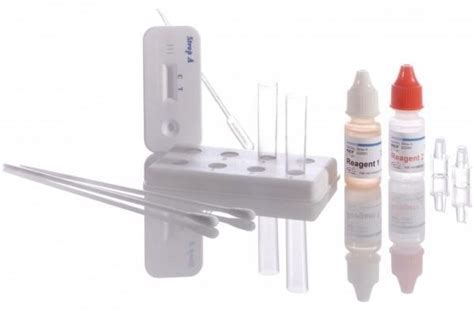 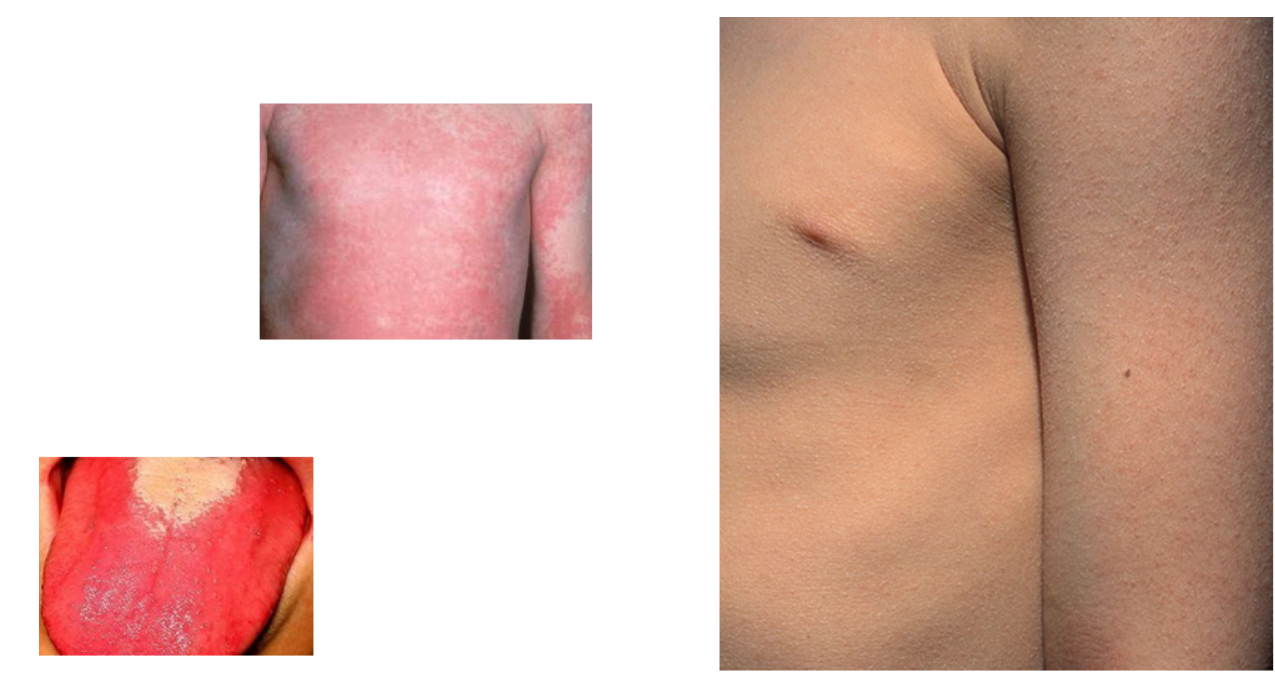 Oliver J et al. PLoS Negl Trop Dis. 2018
Streptocoque A: ce qu’on savait
XIXème et XXème siècles: Infections sévères à SGA = fièvres puerpérales et surinfections de plaies de guerre




1940: Antibiothérapie + progrès hygiène/antisepsie = baisse incidence et sévérité IISGA
Années 1980: Epidémies de rhumatisme articulaire aigu aux Etats-Unis et bactérie "mangeuse de chair" en Angleterre








En France, données du réseau de laboratoires hospitaliers « EPIBAC » = une augmentation régulière des IISGA depuis près de 20 ans, 1,2 cas/100 000 habitants en 2000 à 4,4 cas/100 000 habitants en 2019 
En 2020, l’incidence a diminué (2,4/100 000) et cette baisse s’est poursuivie en 2021 (1,5/100 000)
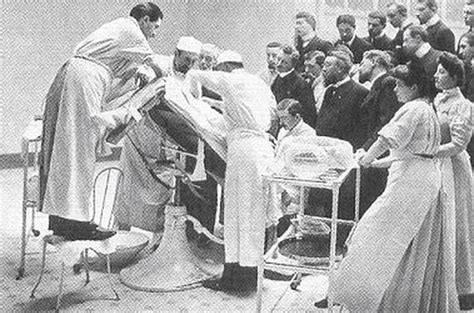 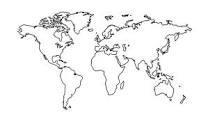 => mise en place surveillance IISGA
Streptocoque A: ce qu’on savait
XIXème et XXème siècles: Infections sévères à SGA = fièvres puerpérales et surinfections de plaies de guerre




1940: Antibiothérapie + progrès hygiène/antisepsie = baisse incidence et sévérité IISGA
Années 1980: Epidémies de rhumatisme articulaire aigu aux Etats-Unis et bactérie "mangeuse de chair" en Angleterre








En France, données du réseau de laboratoires hospitaliers « EPIBAC » = une augmentation régulière des IISGA depuis près de 20 ans, 1,2 cas/100 000 habitants en 2000 à 4,4 cas/100 000 habitants en 2019 
En 2020, l’incidence a diminué (2,4/100 000) et cette baisse s’est poursuivie en 2021 (1,5/100 000)
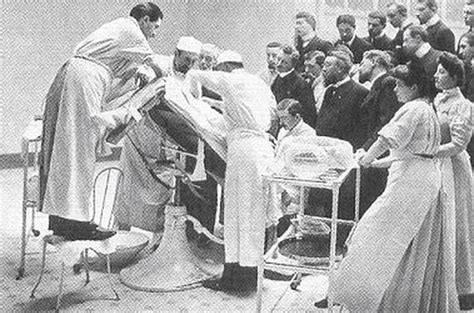 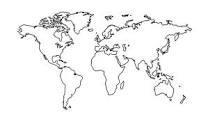 => mise en place surveillance IISGA
Streptocoque A: ce qu’on savait
XIXème et XXème siècles: Infections sévères à SGA = fièvres puerpérales et surinfections de plaies de guerre




1940: Antibiothérapie + progrès hygiène/antisepsie = baisse incidence et sévérité IISGA
Années 1980: Epidémies de rhumatisme articulaire aigu aux Etats-Unis et bactérie "mangeuse de chair" en Angleterre








En France, données du réseau de laboratoires hospitaliers « EPIBAC » = une augmentation régulière des IISGA depuis près de 20 ans, 1,2 cas/100 000 habitants en 2000 à 4,4 cas/100 000 habitants en 2019 
En 2020, l’incidence a diminué (2,4/100 000) et cette baisse s’est poursuivie en 2021 (1,5/100 000)
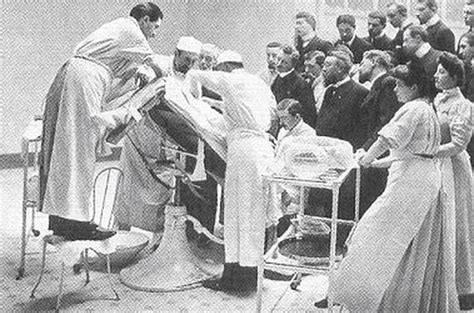 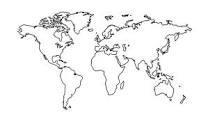 => mise en place surveillance IISGA
Streptocoque A: ce qu’on savait
XIXème et XXème siècles: Infections sévères à SGA = fièvres puerpérales et surinfections de plaies de guerre




1940: Antibiothérapie + progrès hygiène/antisepsie = baisse incidence et sévérité IISGA
Années 1980: Epidémies de rhumatisme articulaire aigu aux Etats-Unis et bactérie "mangeuse de chair" en Angleterre








En France, données du réseau de laboratoires hospitaliers « EPIBAC » = une augmentation régulière des IISGA depuis près de 20 ans, 1,2 cas/100 000 habitants en 2000 à 4,4 cas/100 000 habitants en 2019 
En 2020, l’incidence a diminué (2,4/100 000) et cette baisse s’est poursuivie en 2021 (1,5/100 000)
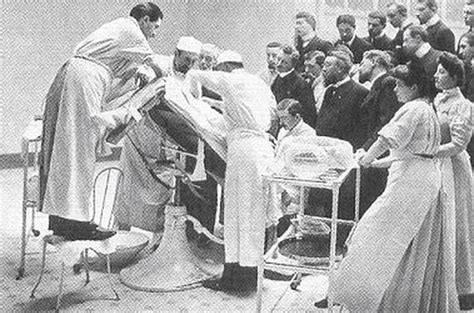 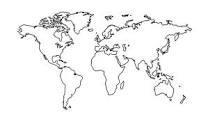 => mise en place surveillance IISGA
Strepto A: ce qu’on savait
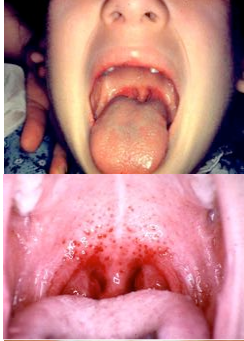 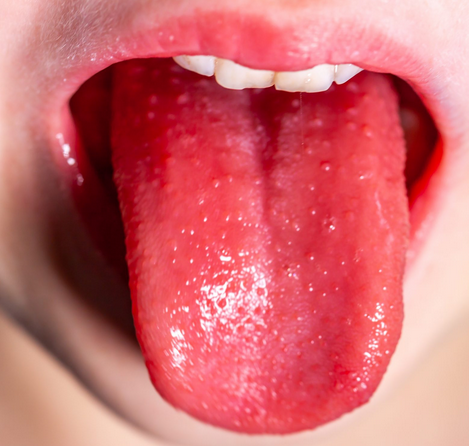 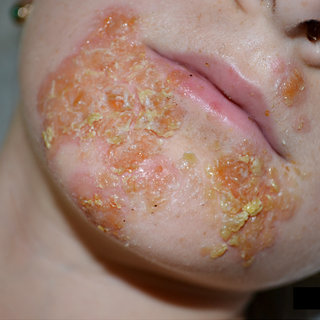 Brouwer et al , Nat Rev Microbiol. 2023
Strepto A: ce qu’on savait
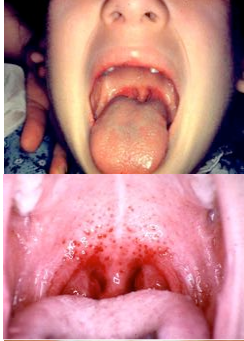 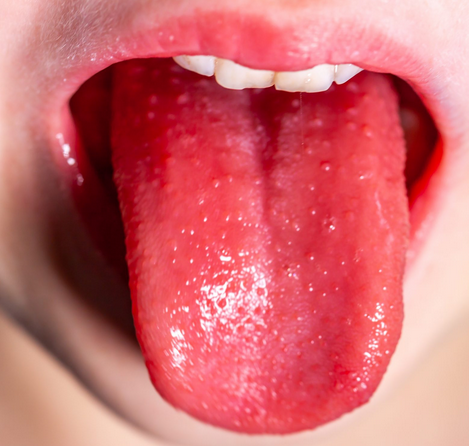 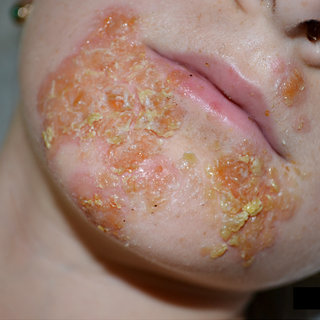 Brouwer et al , Nat Rev Microbiol. 2023
Strepto A: ce qu’on savait
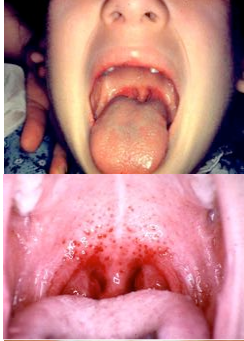 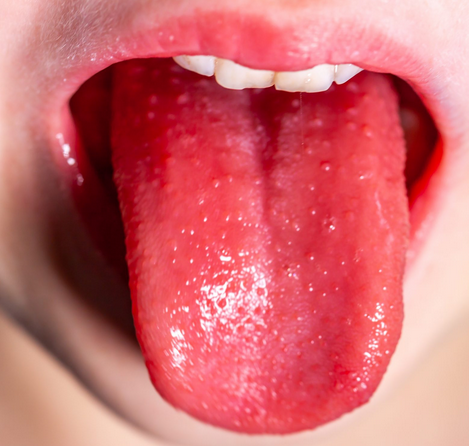 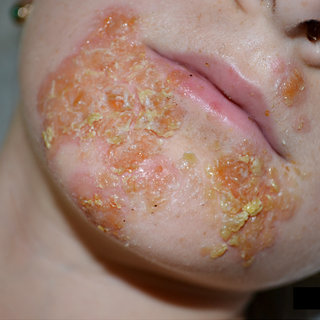 Brouwer et al , Nat Rev Microbiol. 2023
Strepto A: ce qu’on savait
Brouwer et al , Nat Rev Microbiol. 2023
Strepto A: ce qu’on savait
Brouwer et al , Nat Rev Microbiol. 2023
Strepto A: ce qu’on savait
Brouwer et al , Nat Rev Microbiol. 2023
Strepto A: ce qu’on savait
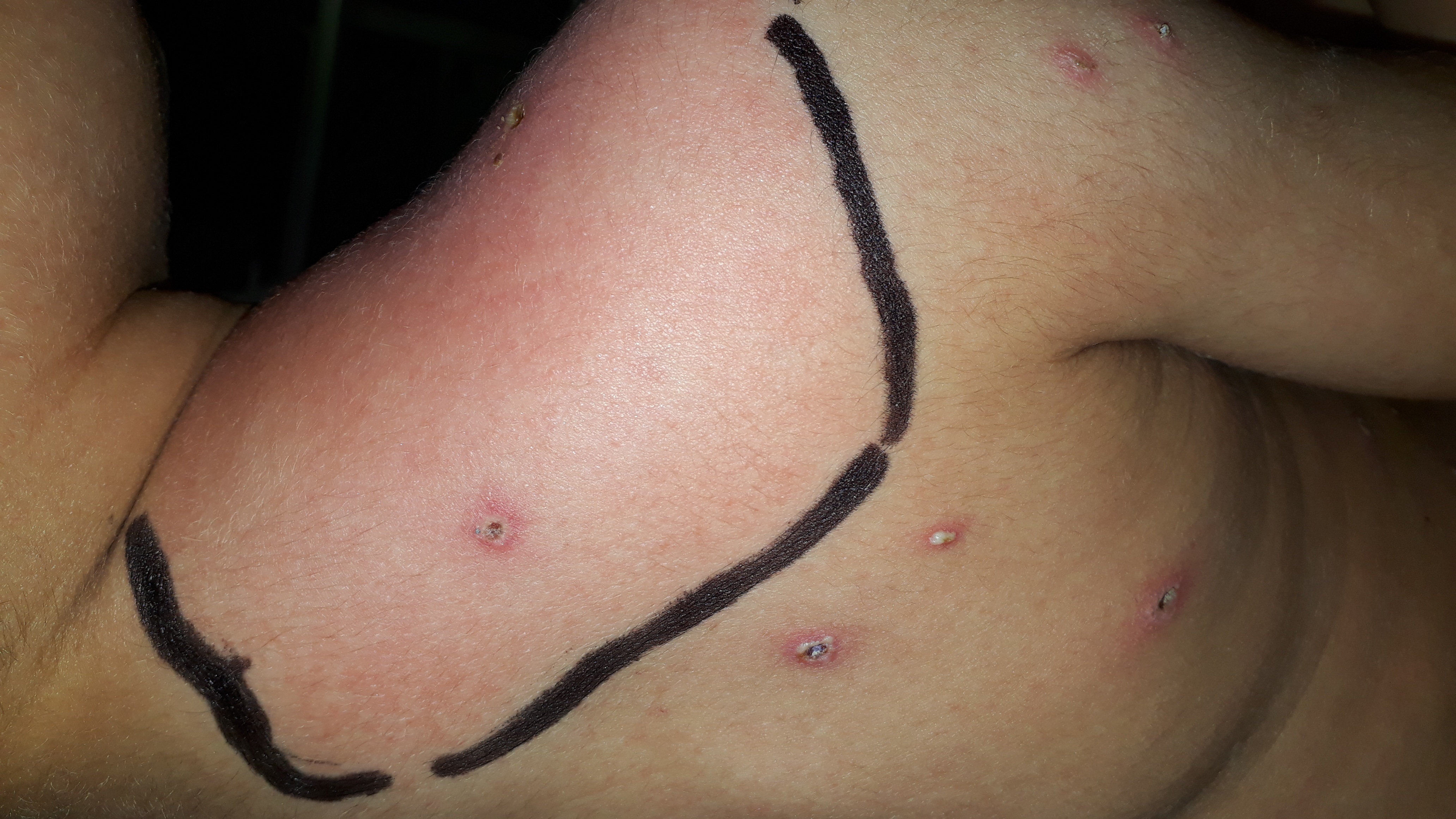 Brouwer et al , Nat Rev Microbiol. 2023
Strepto A: ce qu’on savait
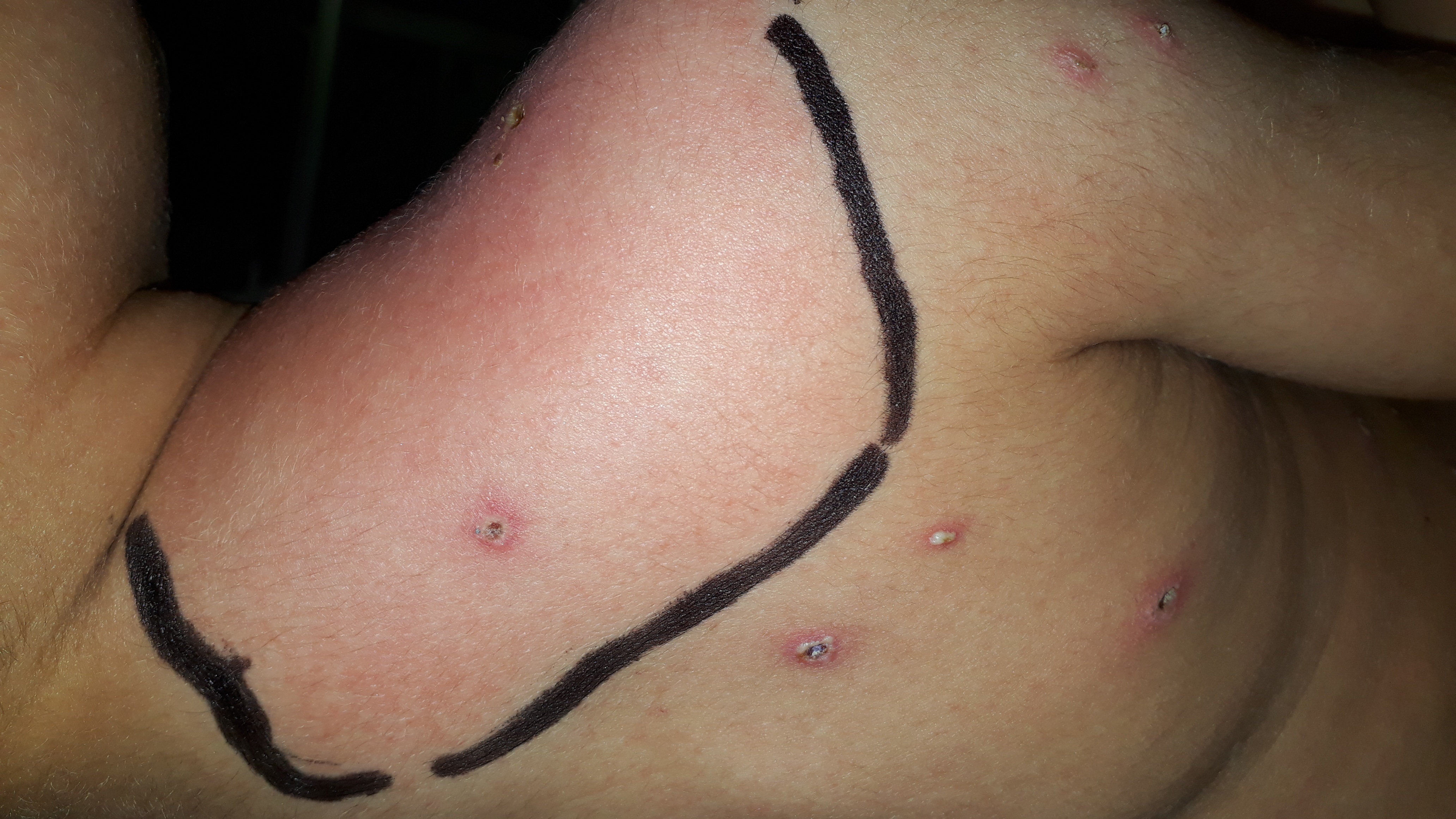 Brouwer et al , Nat Rev Microbiol. 2023
Strepto A: ce qu’on savait
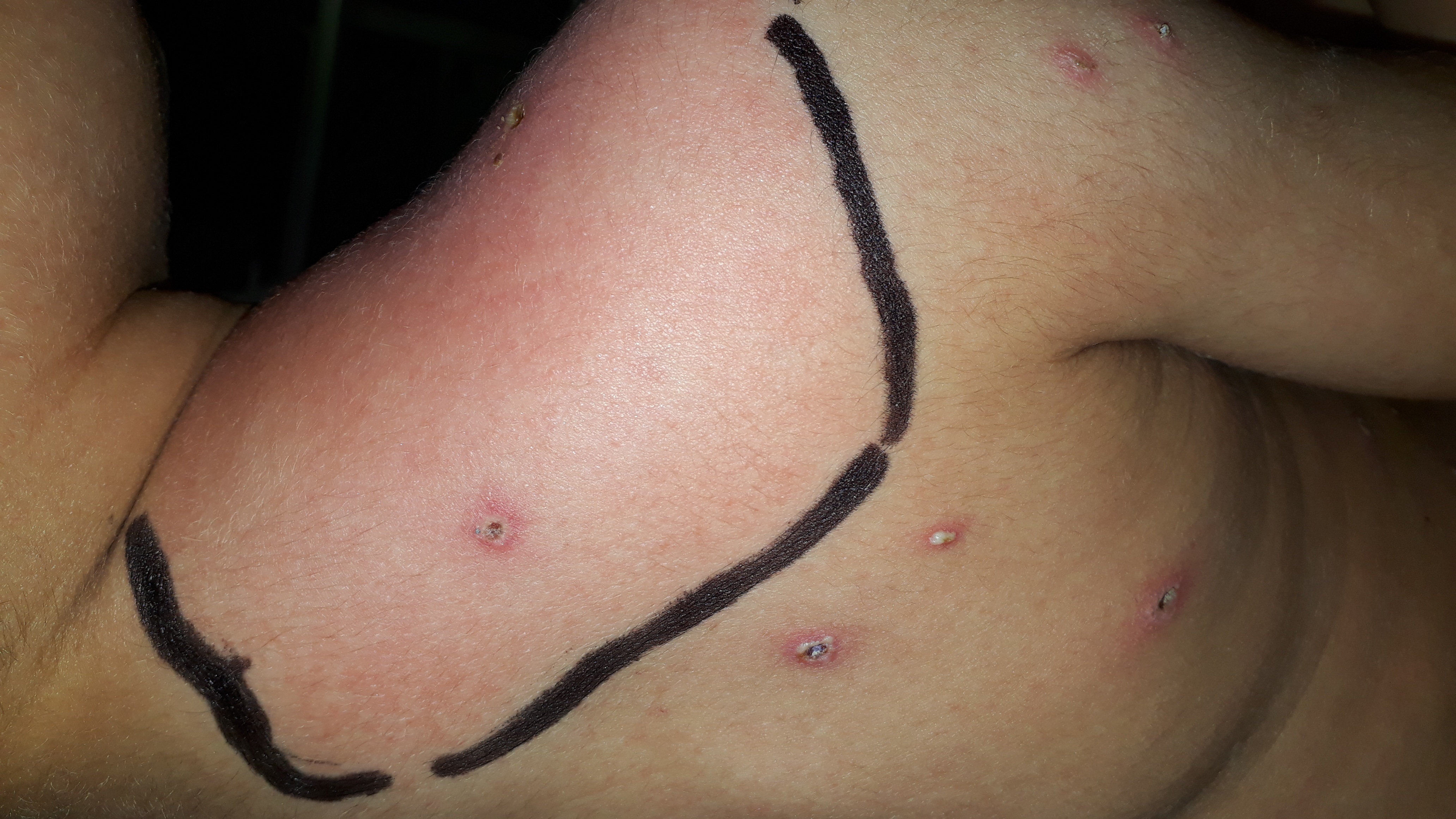 Brouwer et al , Nat Rev Microbiol. 2023
Strepto A: ce qu’on savait
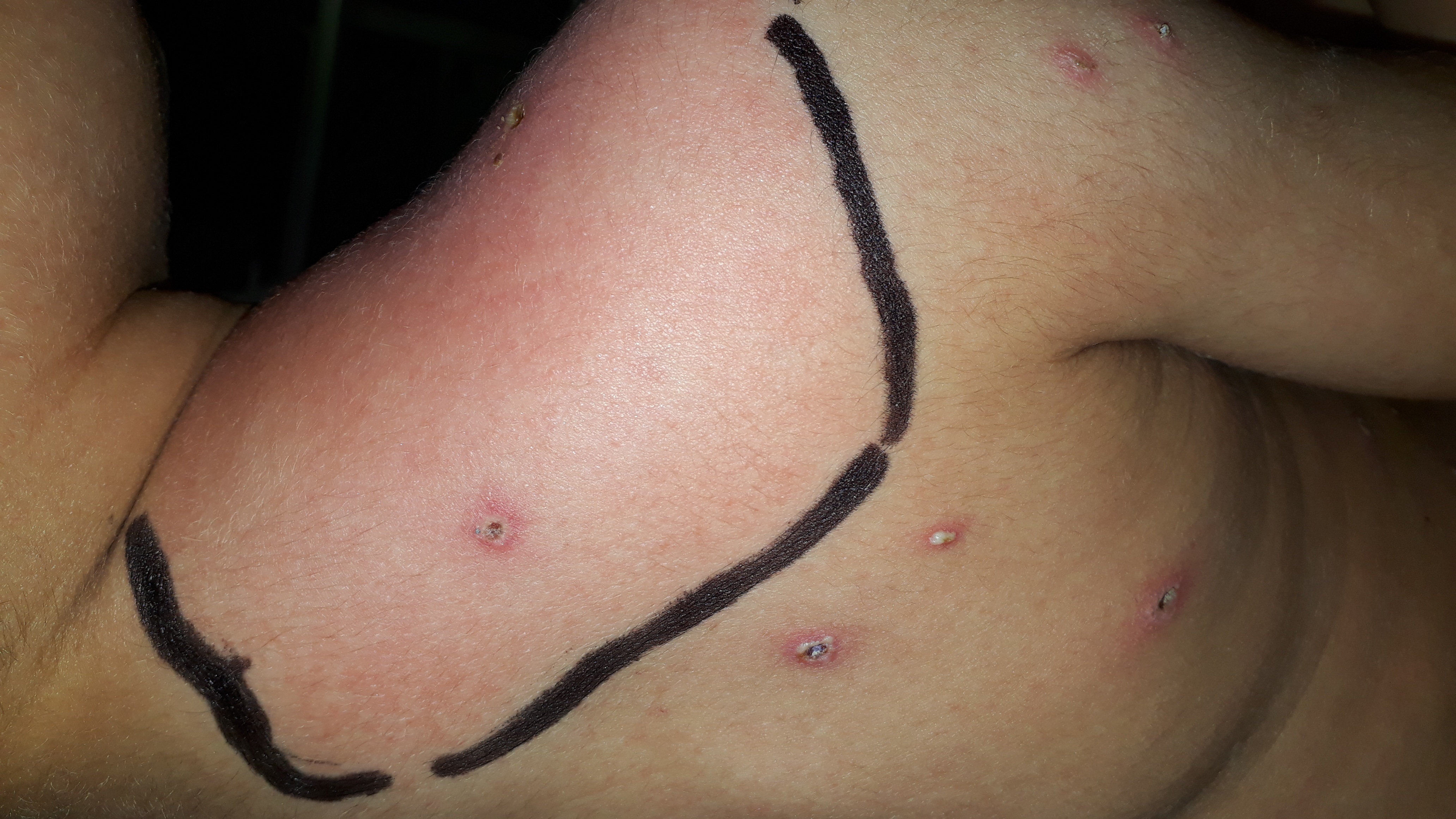 Brouwer et al , Nat Rev Microbiol. 2023
IISGA: Physiopathologie
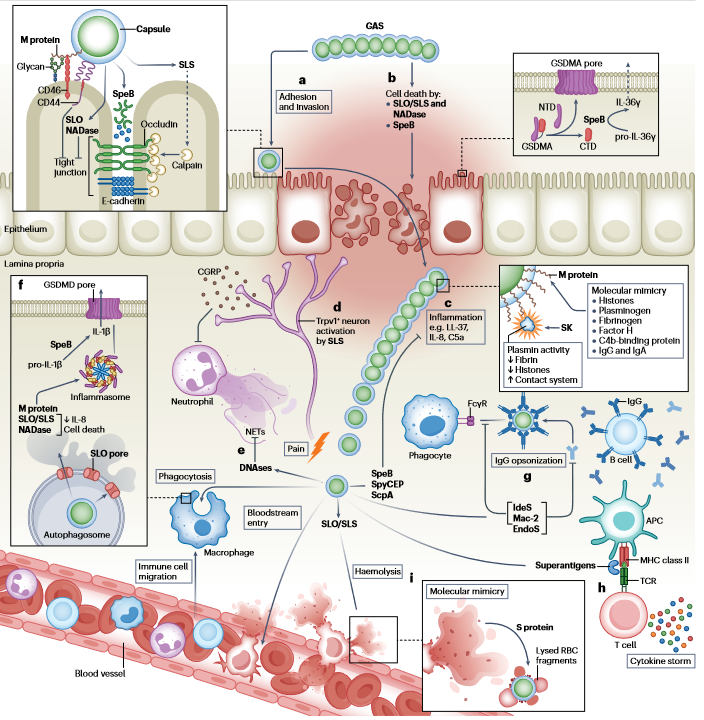 Brouwer et al , Nat Rev Microbiol. 2023
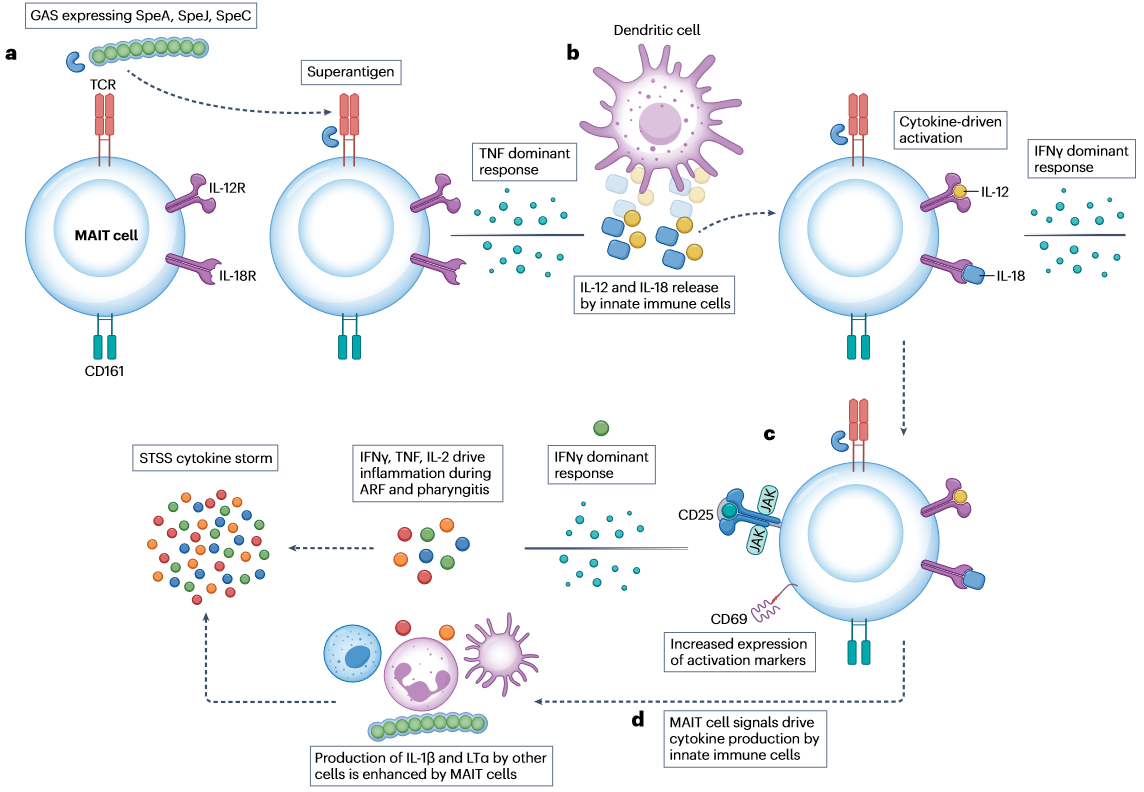 mucosal-associated invariant T cells
Brouwer et al , Nat Rev Microbiol. 2023
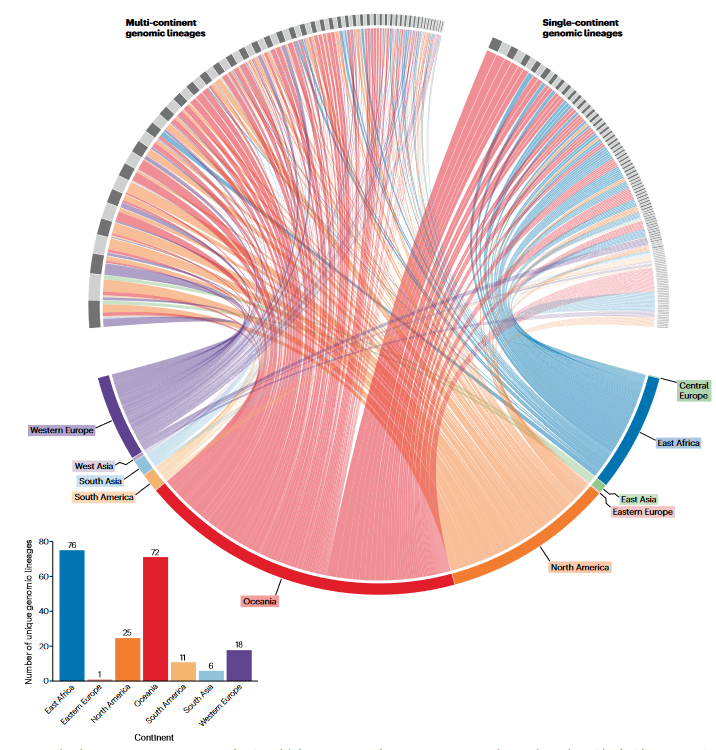 IISGA: 
Géolocalisation
Jespersen MG et al. 2020
IISGA: 
Géolocalisation
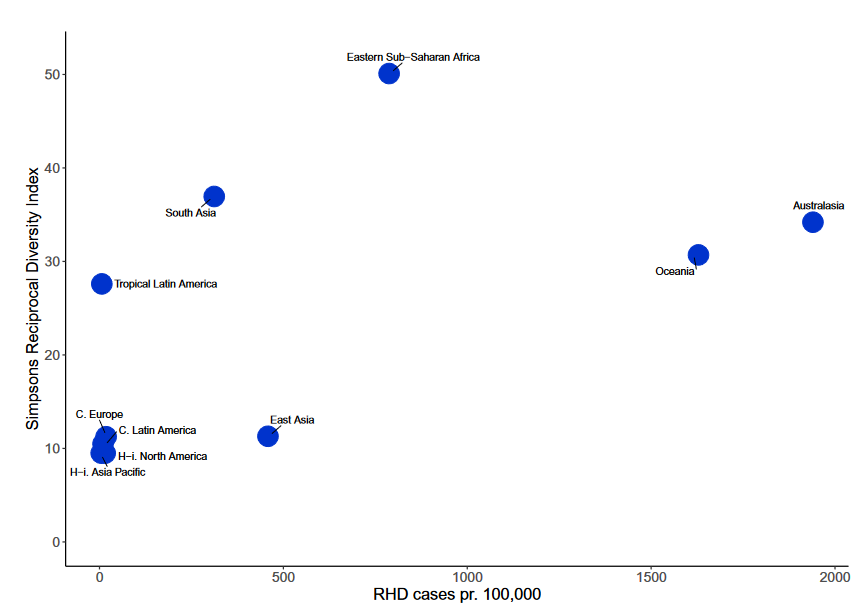 Jespersen MG et al. 2020
IISGA: Antibiorésistance
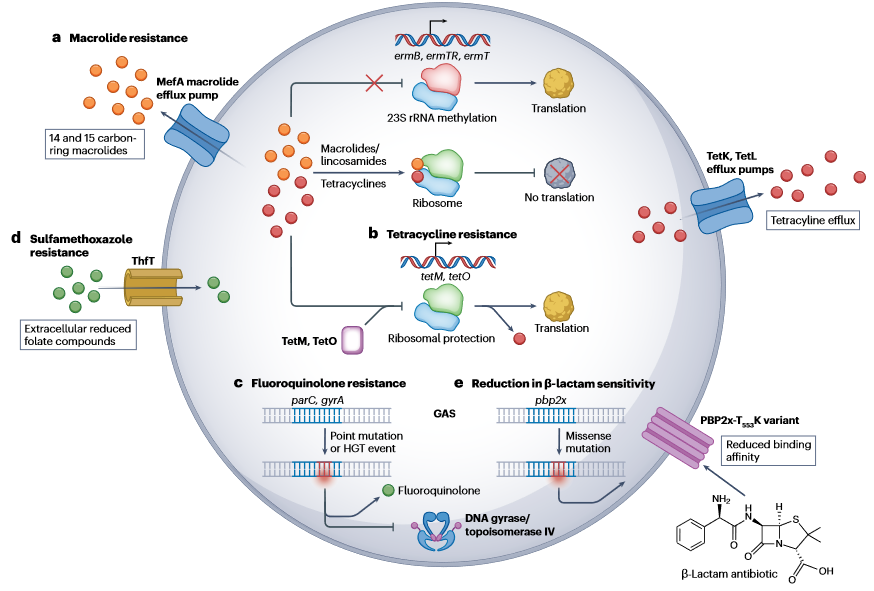 Brouwer et al , Nat Rev Microbiol. 2023
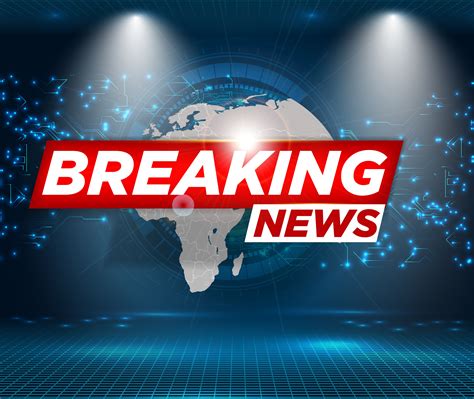 Infections Invasives à SGA
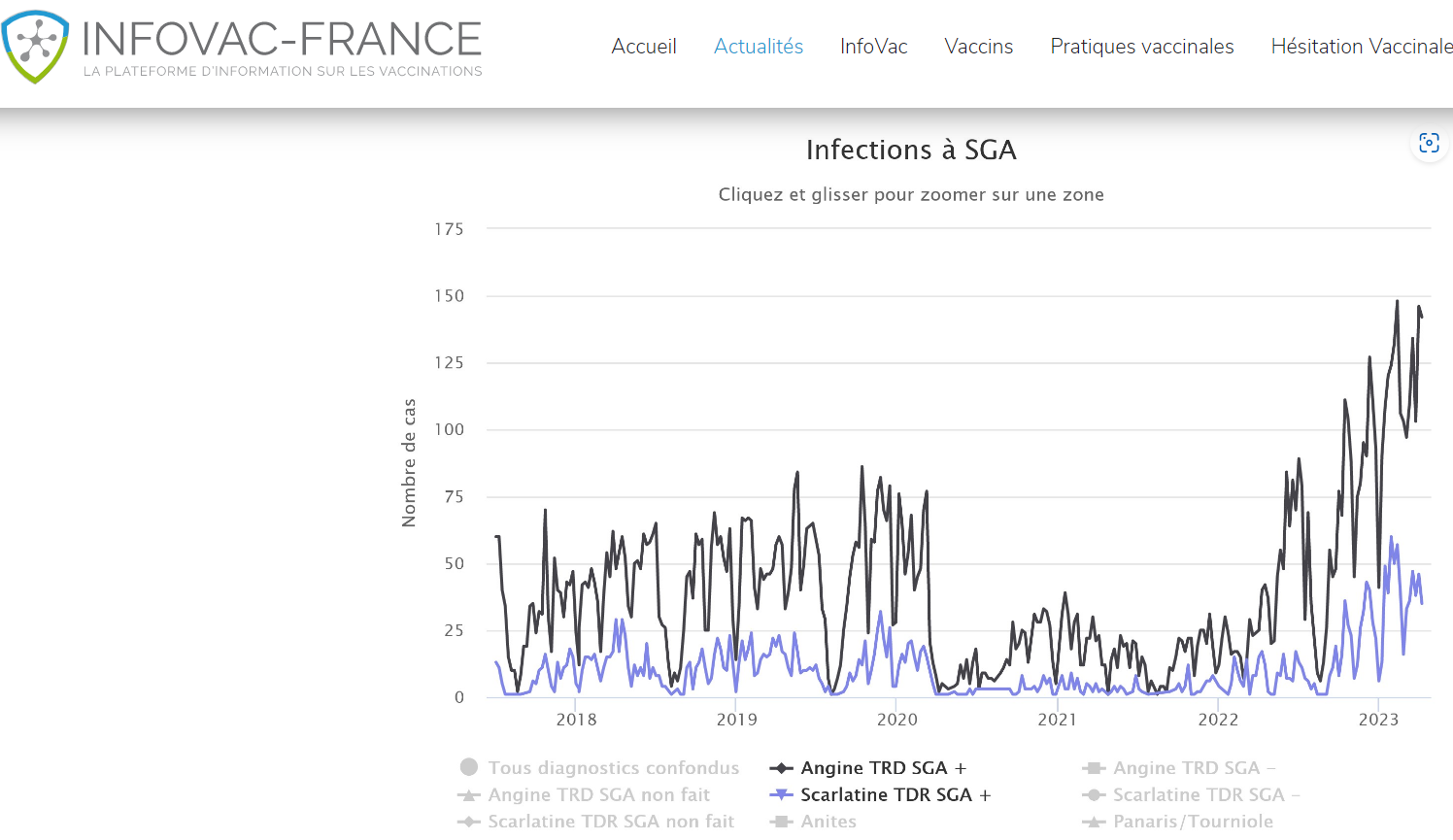 Réseau Pari
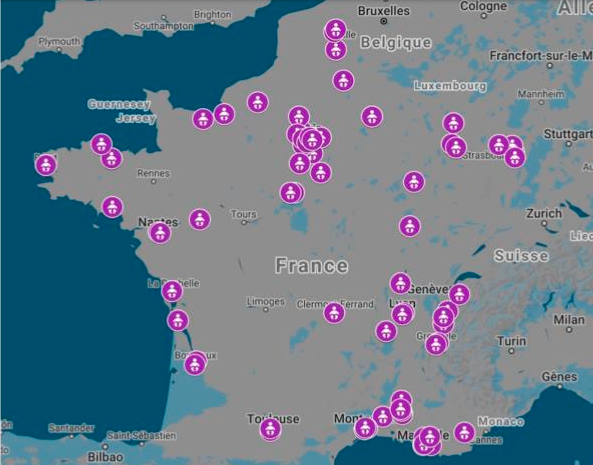 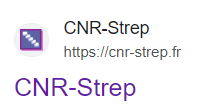 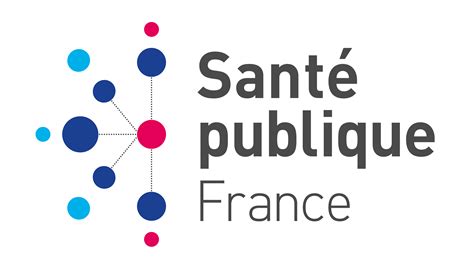 Définition IISGA
Définition proposée par le GPIP
 Infection cutanée nécrosante (induration extensive + douleurs intenses)
 Pleuro-pneumopathie d’aggravation rapide
 Instabilité hémodynamique + érythrodermie*
 Infection profonde (ostéoarticulaire notamment) + instabilité hémod. et/ou érythrodermie*
 Infection cervicale profonde + instabilité hémodynamique et/ou érythrodermie*
 Otite compliquée + instabilité hémodynamique et/ou érythrodermie*
 Laryngite grave, résistant au traitement par aérosols d’adrénaline
 Épiglottite
 Méningite, empyème cérébral
 ACR inopiné
 *érythrodermie souvent discrète voire absente en cas de choc intense
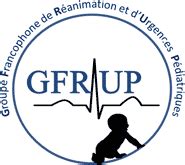 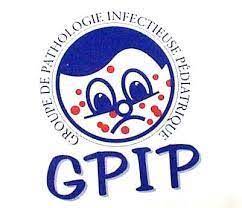 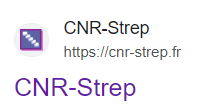 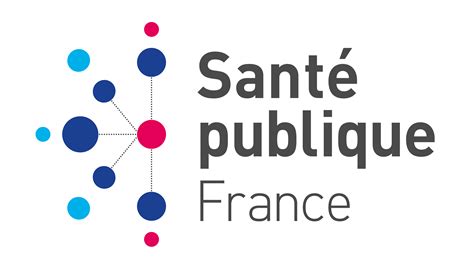 Etude ISAI
Observatoire national des Infections Invasives à Streptocoque du groupe A Chez les enfants de (0 à 18 ans) en France Etude « ISAI » (Invasive Group A Streptococcal Infection) 
Etude soutenue par:
GPIP : Groupe de Pathologies Infectieuses Pédiatriques, membre de la Société Française de Pédiatrie
ACTIV : Association Clinique et Thérapeutique du Val de Marne
GFRUP : Groupe Francophone de Réanimation et d'Urgences Pédiatrique 
CNR Strep : Centre National de Référence des Streptocoques
DRCI CHIC 
Objectif principal :Evaluer le nombre de cas et décrire les caractéristiques cliniques, biologiques et microbiologiques des cas d’infections invasives et sévères dues au Streptococcus pyogenes 
Objectifs secondaires :
Identifier les facteurs de risque d’infections graves
Identifier les signes prédictifs de cas graves d'enfants infectés
Décrire les complications éventuelles et l’évolution à court terme
Décrire les thérapeutiques entreprises et la prise en charge à court terme
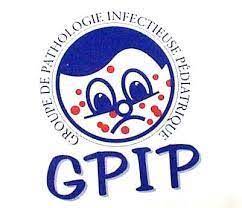 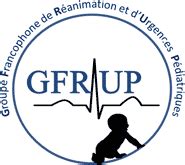 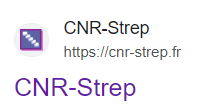 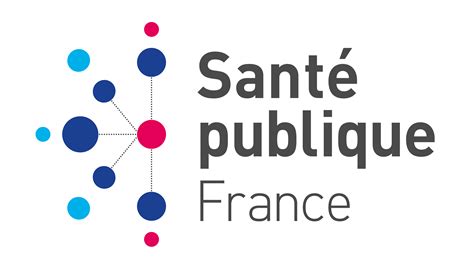 Etude ISAI
Observatoire national des Infections Invasives à Streptocoque du groupe A Chez les enfants de (0 à 18 ans) en France Etude « ISAI » (Invasive Group A Streptococcal Infection) 
Etude soutenue par:
GPIP : Groupe de Pathologies Infectieuses Pédiatriques, membre de la Société Française de Pédiatrie
ACTIV : Association Clinique et Thérapeutique du Val de Marne
GFRUP : Groupe Francophone de Réanimation et d'Urgences Pédiatrique 
CNR Strep : Centre National de Référence des Streptocoques
DRCI CHIC 
Objectif principal :Evaluer le nombre de cas et décrire les caractéristiques cliniques, biologiques et microbiologiques des cas d’infections invasives et sévères dues au Streptococcus pyogenes 
Objectifs secondaires :
Identifier les facteurs de risque d’infections graves
Identifier les signes prédictifs de cas graves d'enfants infectés
Décrire les complications éventuelles et l’évolution à court terme
Décrire les thérapeutiques entreprises et la prise en charge à court terme
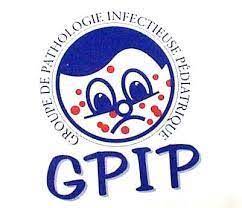 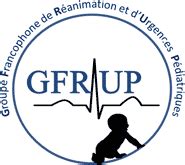 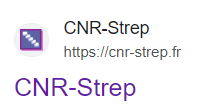 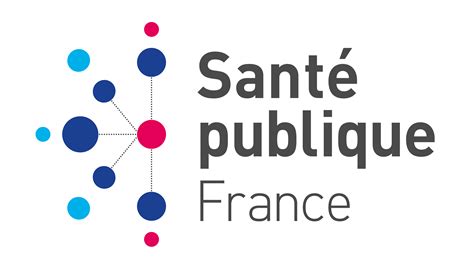 Etude ISAI
Observatoire national des Infections Invasives à Streptocoque du groupe A Chez les enfants de (0 à 18 ans) en France Etude « ISAI » (Invasive Group A Streptococcal Infection) 
Etude soutenue par:
GPIP : Groupe de Pathologies Infectieuses Pédiatriques, membre de la Société Française de Pédiatrie
ACTIV : Association Clinique et Thérapeutique du Val de Marne
GFRUP : Groupe Francophone de Réanimation et d'Urgences Pédiatrique 
CNR Strep : Centre National de Référence des Streptocoques
DRCI CHIC 
Objectif principal :Evaluer le nombre de cas et décrire les caractéristiques cliniques, biologiques et microbiologiques des cas d’infections invasives et sévères dues au Streptococcus pyogenes 
Objectifs secondaires :
Identifier les facteurs de risque d’infections graves
Identifier les signes prédictifs de cas graves d'enfants infectés
Décrire les complications éventuelles et l’évolution à court terme
Décrire les thérapeutiques entreprises et la prise en charge à court terme
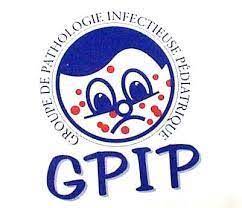 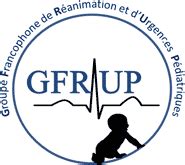 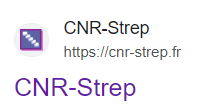 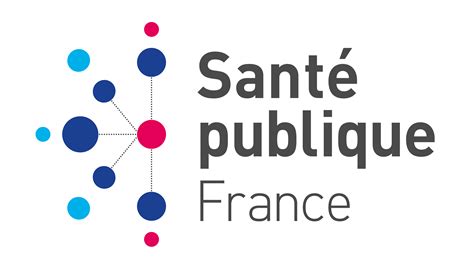 Saisie et analyse des données
Les fiches électroniques complétées par les médecins sont transmises via ACTIV® et saisies dans une base de données selon une procédure conforme aux autorisations de la CNIL

Critères d’inclusion:
Enfants hospitalisés pour une infection invasive à Streptococcus pyogenes 
Méthodologie: 
Étude de cohorte observationnelle
Inclusions rétrospectives entre septembre 2022 et janvier 2023
Puis inclusion de façon prospective, étude toujours en cours 
Données recueillies: Données démographiques; Mode d’entrée dans la maladie (avant l’admission); Prise en charge réalisée; Evolution
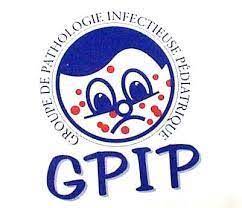 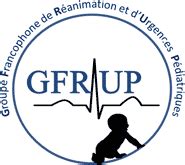 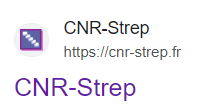 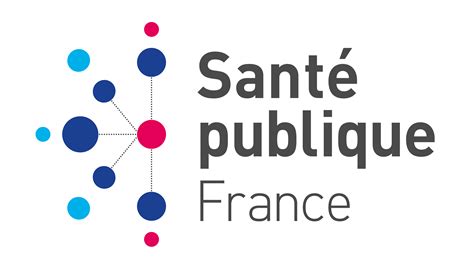 Résultats préliminaires Etude ISAI
34 centres hospitaliers ouverts 319 inclusions
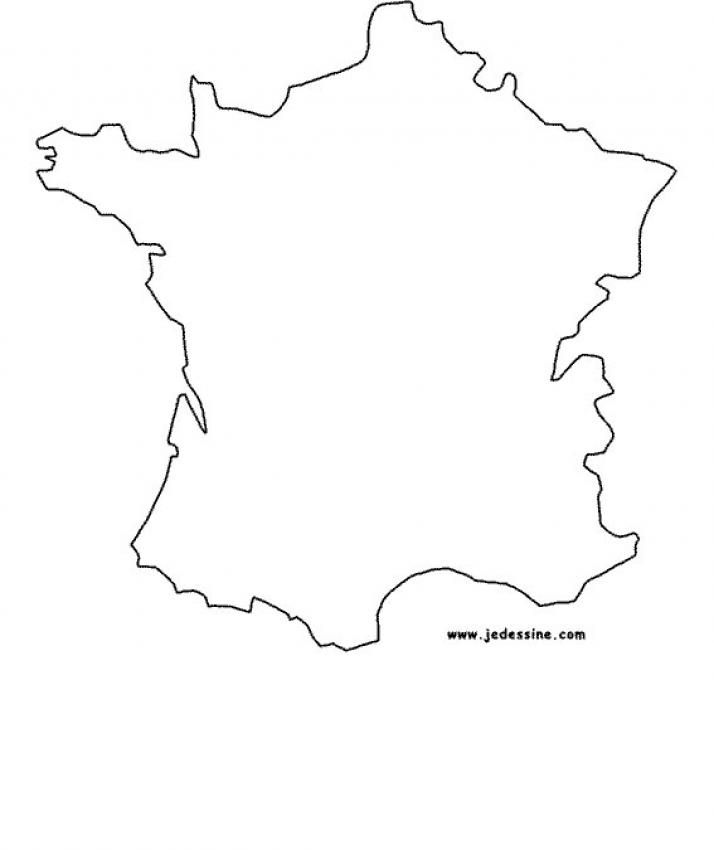 Recueil prospectif et rétrospectif 
en cours
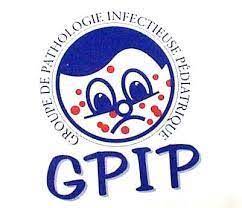 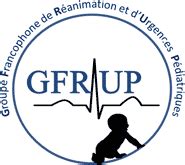 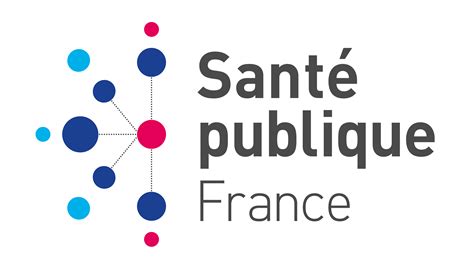 Résultats préliminaires Etude ISAI- Age patients- 19/09/2023
Médiane âge (Q1-Q3): 4,1 ans (1,97-7,4)
53%
11%
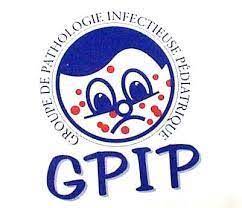 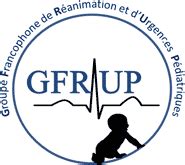 Résultats préliminaires Etude ISAI- Caractéristiques cliniques IISGA
Résultats préliminaires Etude ISAI - Caractéristiques cliniques IISGA
66% de pleuro-pneumopathies
34%
42% mastoïdites
26% infections cervicales profondes
24%
23%
16%
2%
Choc = 15%
SDRA = 3%
Caractéristiques cliniques IISGA- répartition par âge et type atteinte
Résultats préliminaires Etude ISAI – Secteur hospitalisation
USC 
8%
Autre 
24%
Réa 
26%
Résultats préliminaires Etude ISAI – Données microbiologiques
Résultats préliminaires Etude ISAI – Traitement antibiotique
Résultats préliminaires Etude ISAI – Traitement autre
Résultats préliminaires Etude ISAI – Complications
Evolution (n=310)
- Favorable: 262; 84%
Favorable avec séquelles à court terme: 28; 9%

Séquelles cutanées(nécrose, lésions cicatricielles): 13 
Séquelles orthopédiques (amputation, raideur, arthrite): 13
Séquelles pulmonaires (dyspnée): 18
Séquelles neurologiques (IRM) : 6
Séquelles autres (stress post-trauma, thrombose veineuse profonde, sténose laryngée, …): 11

- Décès: 10, 3,2%
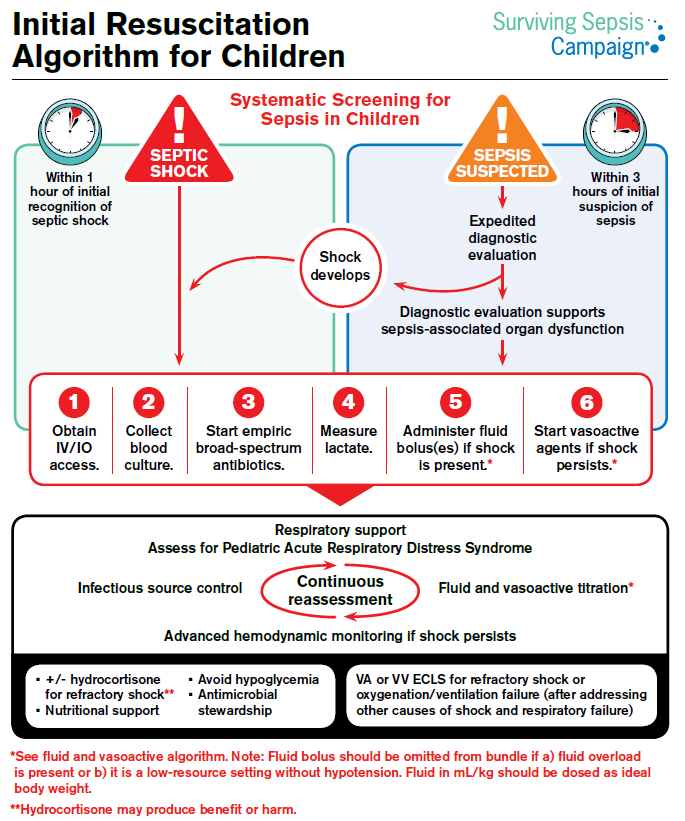 Prise en charge
Transfert rapide et médicalisé dans ou à proximité immédiate d’une réanimation (USC minimum) pédiatrique
Débuter le traitement si transfert long 
Les antibiotiques ne sont qu’une partie du traitement
Prise en charge non spécifique du sepsis et des “détresses vitales” :
Voie d’abord & remplissage vasculaire / tt inotrope etc. 
Monitoring des fonction vitales & surveillance 
Support ventilatoire adapté si besoin 
Mise en place rapide d’un traitement anti-toxinique
Traitement(s) spécifique(s)
Postulat 
– Les toxines jouent un rôle central dans la pathogénie 
– Toxines = cibles thérapeutiques 
Objectifs des traitements 
– Diminuer la production de toxines
– Neutraliser les toxines circulantes 
– Bloquer leurs effets 
Moyens (théoriques) 
– Diminuer l’inoculum +++ 
– Antibiotiques « antitoxines » 
– Anticorps antitoxines (IVIg fortes doses) 
– Immunomodulateurs ? (IVIg fortes doses)
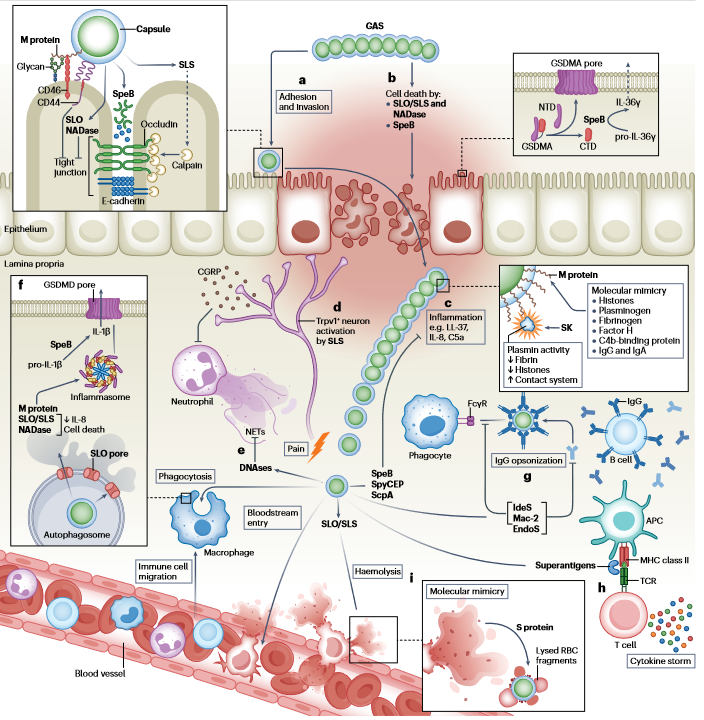 D’après diapo Y. gillet/Mathie Lorrot
Réduction radicale et rapide de l’inoculum???
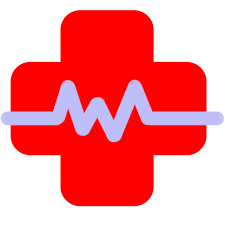 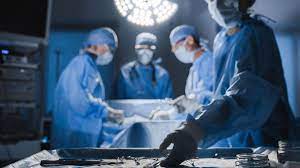 Une seule méthode = 


 drainer tout ce qui est drainable (indication « infectiologique » +++)



 pb du risque anesthésique
D’après diapo Y. gillet/Mathie Lorrot
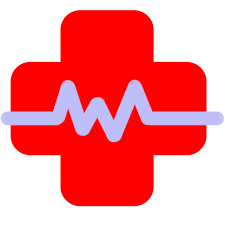 Traitement IISGA = Urgence
Choc septique 
Traitement du choc
Remplissage vasculaire, très souvent massif
      atteinte myocardique 
Inotropes
Traitements de suppléance (ventilation, dialyse etc…)
Traitement de la porte d’entrée +++
Choc toxinique
Traitement du choc
Remplissage vasculaire, très souvent massif
      atteinte myocardique 
Inotropes
Traitements de suppléance (ventilation, dialyse etc…)
Traitement de la porte d’entrée +++
- Foyer infectieux pas toujours évident
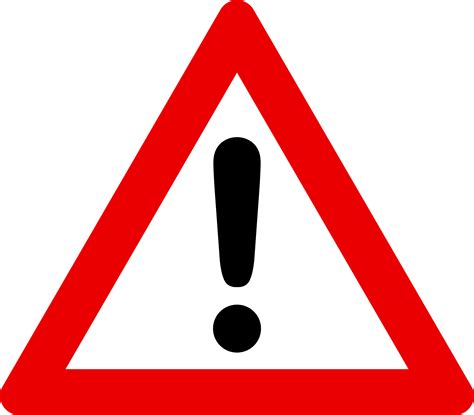 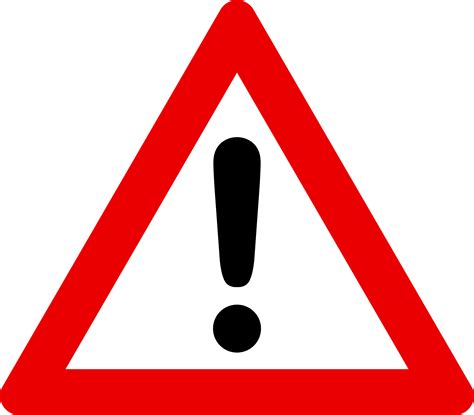 D’après diapo Y. gillet/Mathie Lorrot
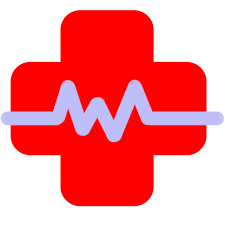 Traitement IISGA = Urgence
Choc septique
Antibiothérapie IV adaptée
Cible : Strepto (+ Staph)  Amoxicilline (/ A clavulanique)
Choc toxinique
Antibiothérapie IV adaptée
Cible : Strepto (+ Staph)  
Amoxicilline 150-200mg/kg/j (/ A clavulanique) 
Antibiotiques anti-toxines IV
Clindamycine 40mg/kg/j
Ou Linezolide 30mg/kg/jour en 3x 
(> 12 ans 600mg x 2/j)
+/- Immunoglobulines IV (1g/kg x2)
– Anticorps anti toxine 
– Action immuno-modulatrice sur l’activation lymphocytaire
D’après diapo Y. gillet/Mathie Lorrot
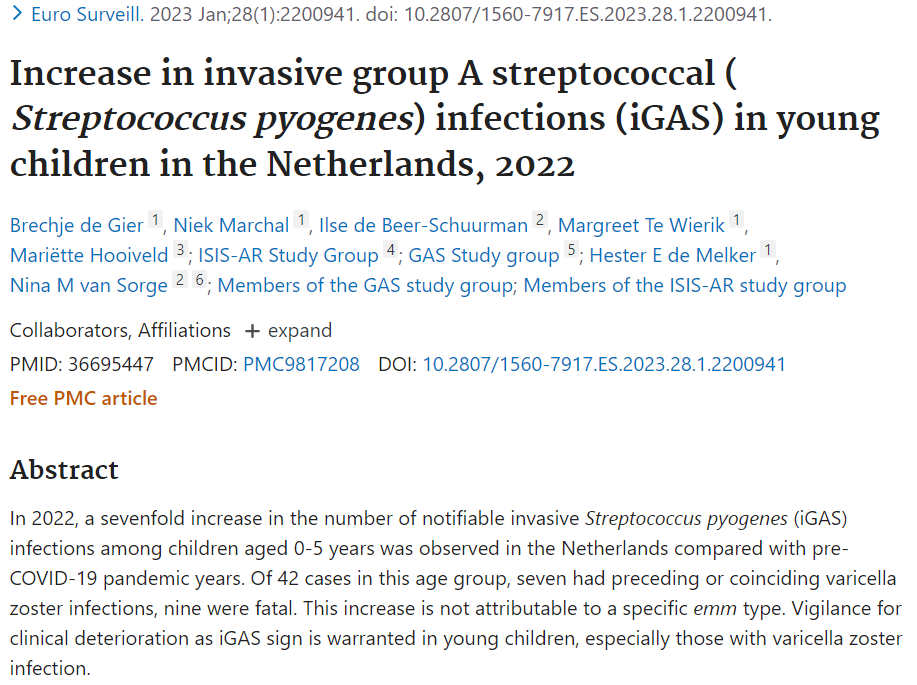 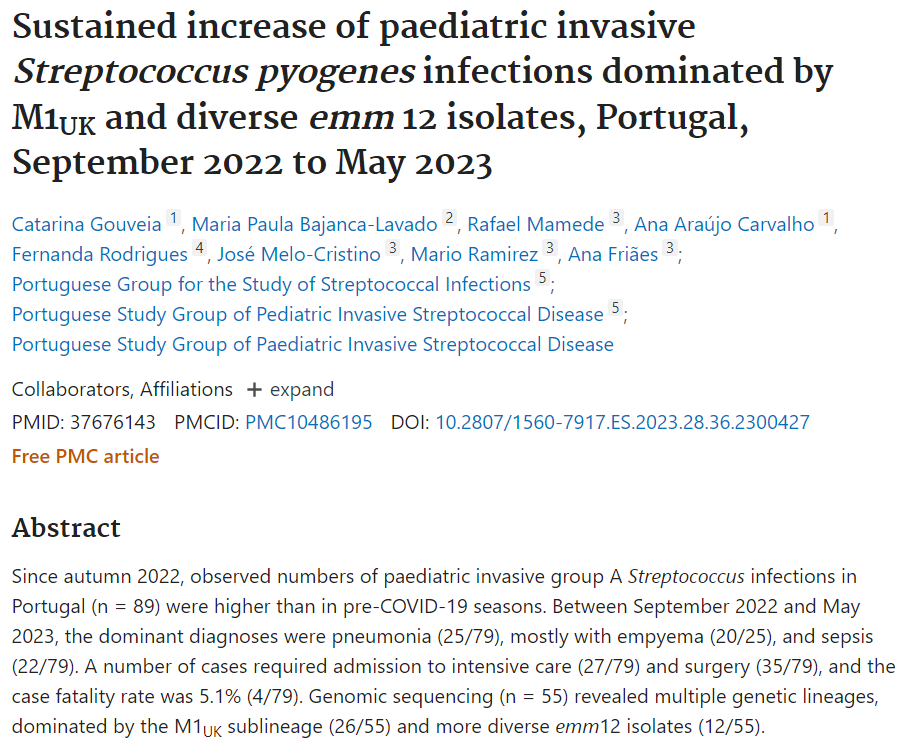 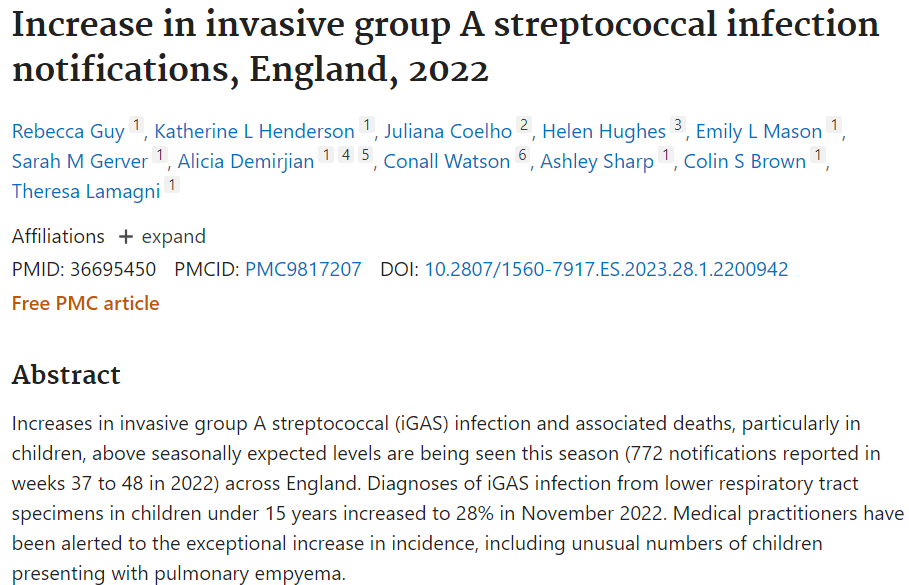 Et pourquoi cette « épidémie d’ IISGA »?
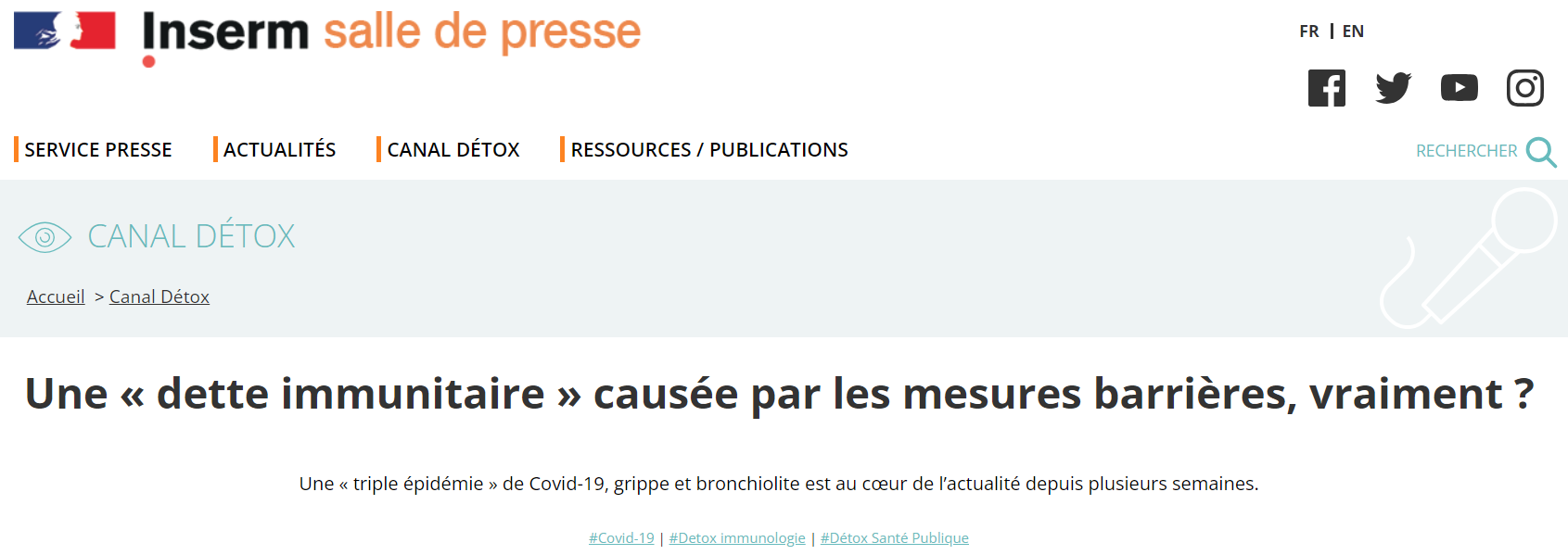 Dette d’exposition plutôt que dette immunitaire
=> effet de rattrapage
Cohen et al, Infect Dis Now. 2021
Cohen et al, Infect Dis Now. 2023
Prévention IISGA
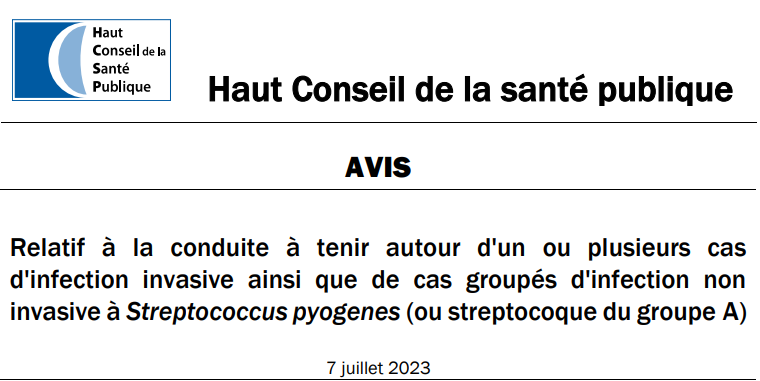 Prévention IISGA
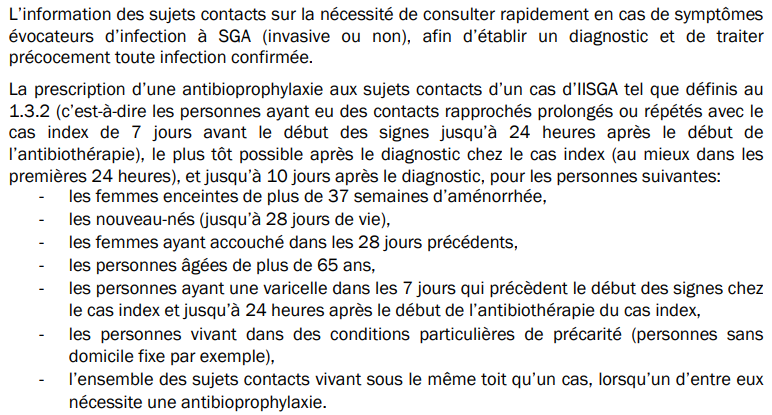 HCSP juillet 2023
Prévention IISGA
HCSP juillet 2023
Prévention Strepto A
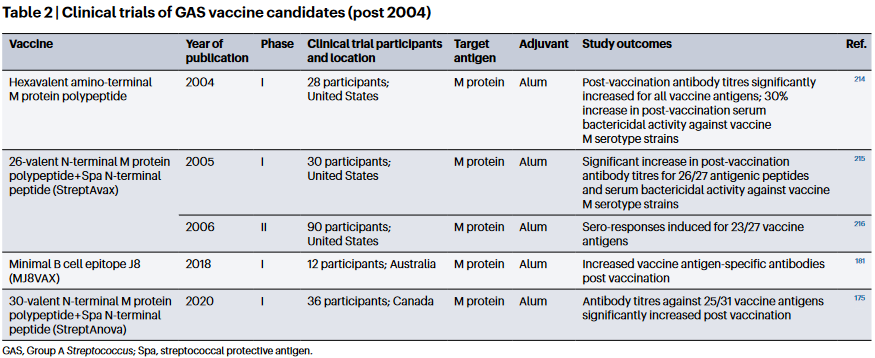 Brouwer et al , Nat Rev Microbiol. 2023
Conclusions/Perspectives IISGA
319 patients inclus dans 34 centres français
Formes sévères:
1/3 en réa ou USC
10 décès
1/3 nécessité de chirurgie 
9% de séquelles à court terme
Atteinte respiratoire (ORL/pulmonaire) prédominante
Vigilance +++ sur les signes de gravité et les évolutions inhabituelles
Si infection grave à SGA => Prise en charge rapide, globale, centrée sur les toxines (mais pas que) indispensable 
Documentation des cas graves: envoi de la souche au CNR
Inclusion des cas graves dans étude ISAI du GPIP
Mise en place d’un système de surveillance des infections invasives en pédiatrie (GFRUP/SPF/GPIP)
Participation à un réseau de surveillance européen
Remerciements
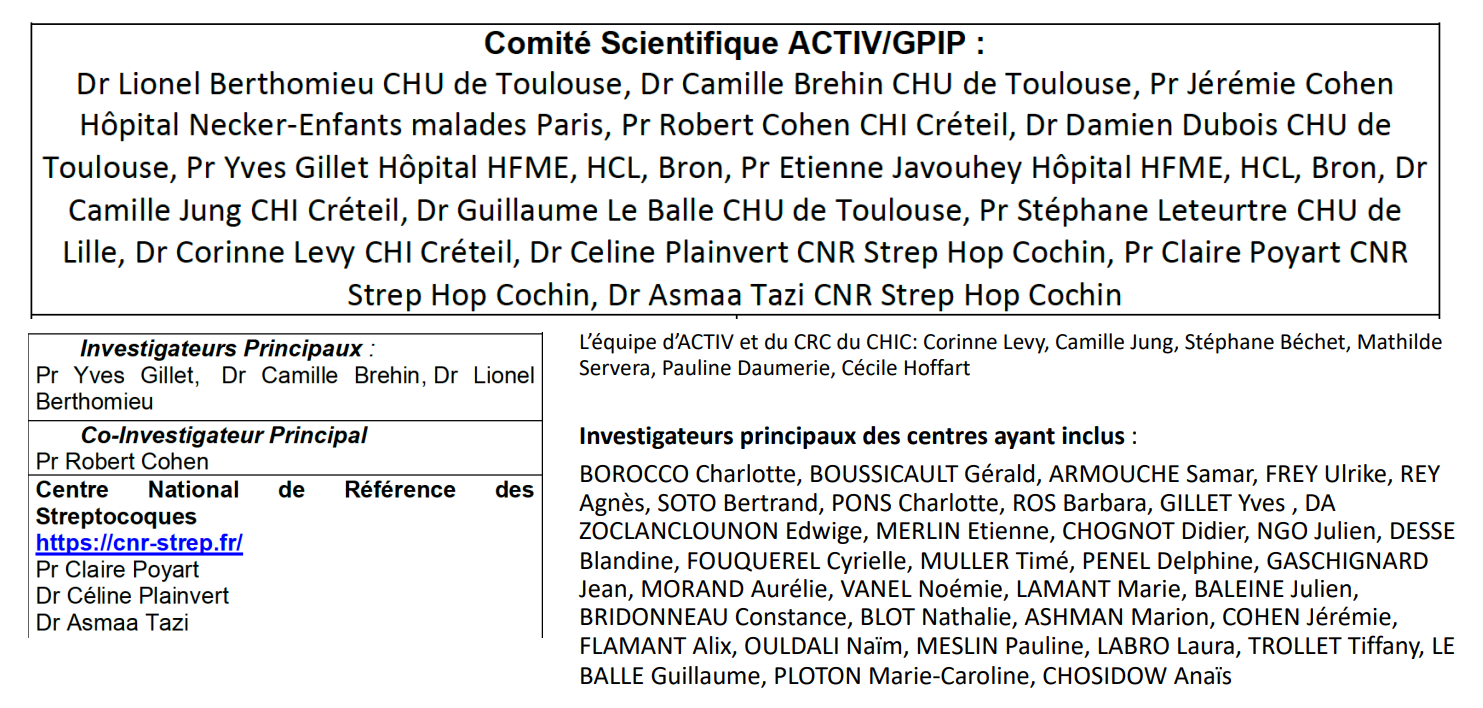 Merci de votre attention!

Questions?